Урок окружающего мира во 2 классе.Какие бывают растения?
Учитель начальных классов 
Побережнюк Елена Валерьевна 
ЧОУ – СОШ «Новый путь»
г. Армавир Краснодарский край
Какие бывают растения?
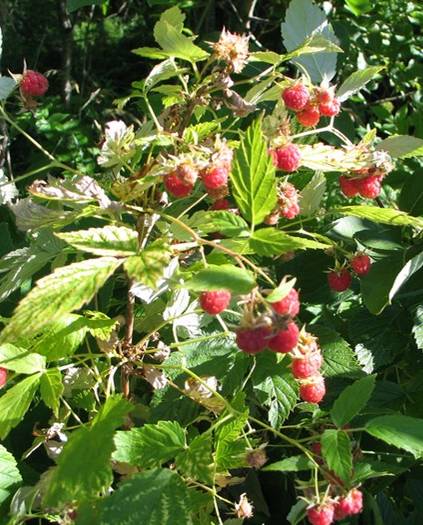 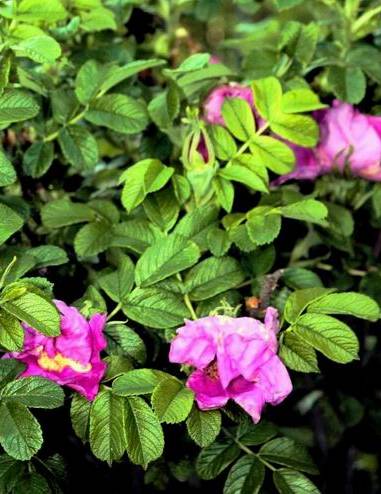 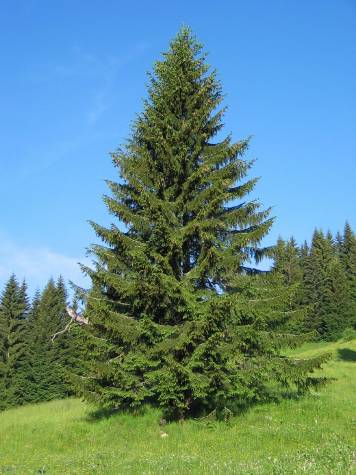 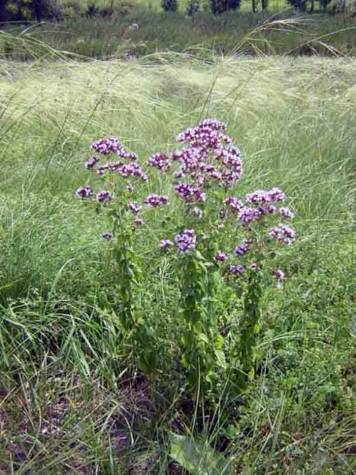 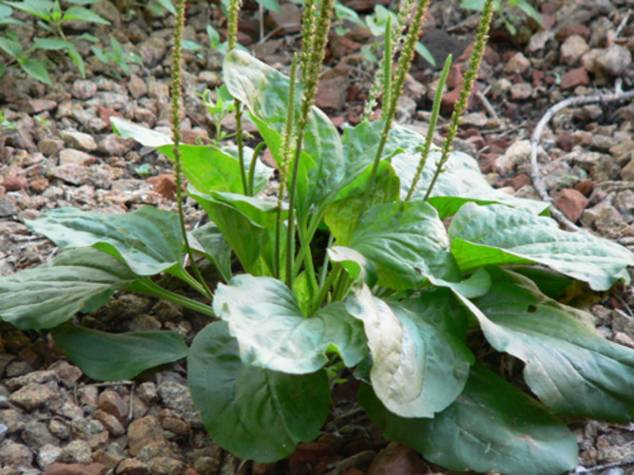 Какие бывают растения?
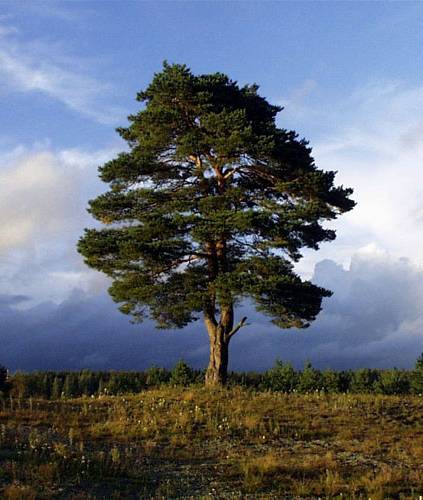 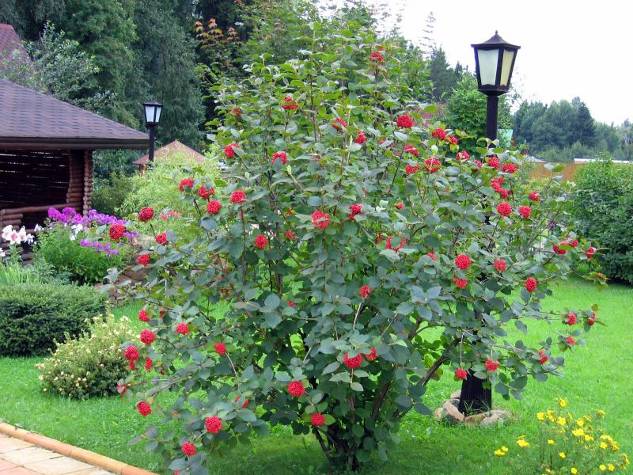 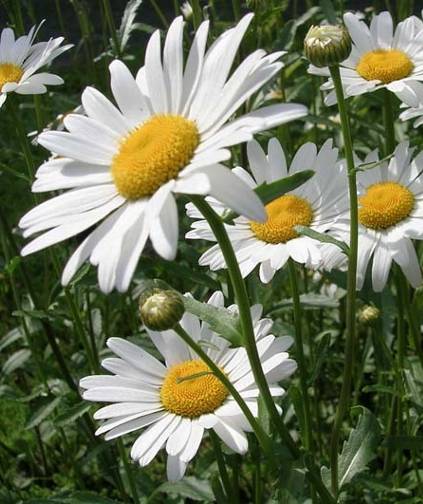 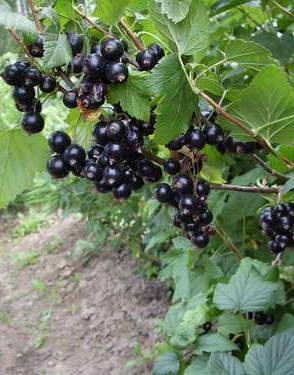 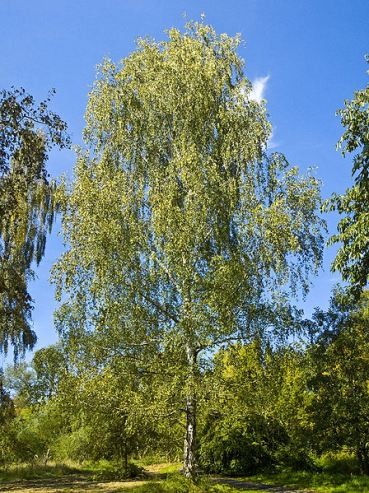 Какие 
бывают 
растения?
деревья
Какие
бывают 
растения?
деревья
Какие 
бывают 
растения?
Один большой ствол, покрытый корой,
 от которого отходят ветки
деревья
кустарники
Какие 
бывают 
растения?
Один большой ствол, покрытый корой,
 от которого отходят ветки
деревья
кустарники
Какие 
бывают 
растения?
Один большой ствол, покрытый корой,
 от которого отходят ветки
Кустарник имеет не один ствол, а много стволов.
деревья
кустарники
травы
Какие 
бывают 
растения?
Один большой ствол, покрытый корой,
 от которого отходят ветки
Кустарник имеет не один ствол, а много стволов.
деревья
кустарники
травы
Какие 
бывают 
растения?
Один большой ствол, покрытый корой,
 от которого отходят ветки
Имеет не один ствол, а много стволов.
Имеют мягкие зеленые стебли
Чтобы определить, к какой группе относится растение, надо рассмотреть его главный отличительный признак:  вид ствола (если он есть)
деревья
кустарники
травы
Какие 
бывают 
растения?
Один большой ствол, покрытый корой,
 от которого отходят ветки
Имеют не один ствол, а много стволов.
Имеют мягкие зеленые стебли